La Civilización Azteca
Objetivo: Analizar la composición de la civilización azteca y su impacto en las sociedades contemporáneas
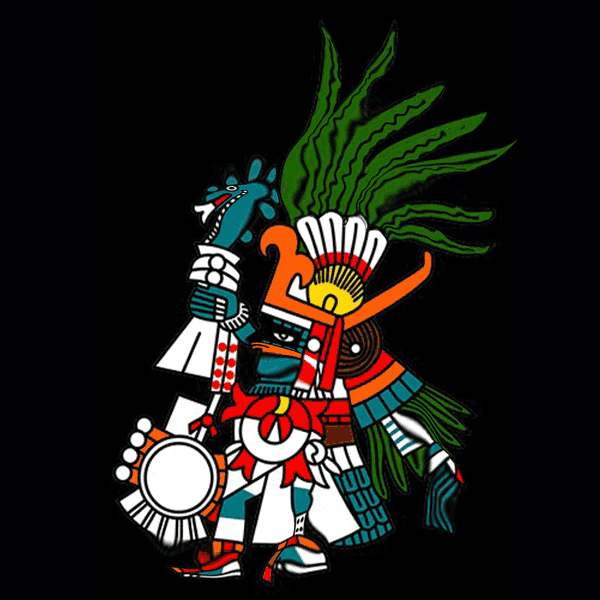 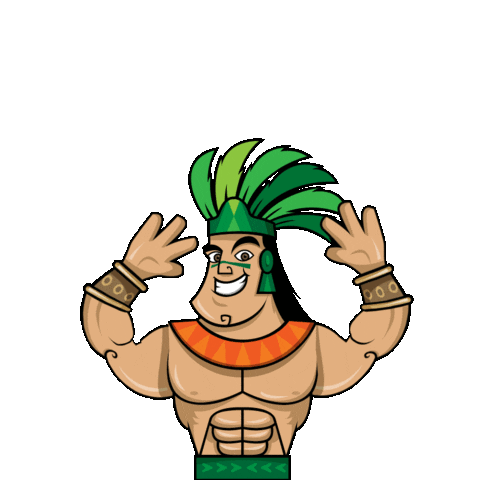 ¿Cuál es su ubicación geográfica?
Aztecas: Ubicados en Mesoamérica, específicamente en los territorios del actual México.
Tenochtitlán, La capital del imperio.
Después de la caída de Teotihuacán, llego una época de guerras entre diferentes  pueblos, sin embargo el pueblo azteca que venia desde el norte de México logro  dominar todo el territorio y sometió a los otros pueblos, Para seguir dominando el  territorio crearon la ciudad Tenochtitlán.
A partir de la fundación de su ciudad-capital, Tenochtitlán, en el año 1325, los  aztecas comenzaron un proceso de rápida expansión, sometiendo a otros pueblos  mesoamericanos, llegando a transformar sus dominios en un imperio, el que fue  abruptamente interrumpido por la llegada de los conquistadores españoles en 1519.
Estaba construida en un  islote en el centro de un  gran lago.
Mito de la fundación de Tenochtitlán
Para justificar su posición y dominio, los  mexicas apelaron a su mito fundacional.  De acuerdo a este, el dios Huitzilopochtli  les indicó en donde fundar su capital, a  través de una señal: el lugar sería aquel  en que se posase sobre un nopal, un  águila devorando una serpiente.
Tecnología para cultivar: Chinampas
Los aztecas desarrollaron avanzadas técnicas de cultivo que les permitieron mejorar su  producción. En el caso de Tenochtitlán, para poder superar la falta de tierras cultivables  crearon pequeñas islas artificiales de forma rectangular, con varas rellenas de limo,  conocidas como chinampas Entre ellas dejaban un espacio que permitía la  navegación de canoas y la extracción de nuevo material vegetal del fondo del lago, lo  que posibilitó la renovación constante de los suelos. Estas técnicas, como las  chinampas o la tala y roza, fueron probablemente adquiridas por los aztecas a partir de  otras culturas mesoamericanas más antiguas, como la tolteca.
Entre los principales cultivos  realizados estaban el maíz,  el poroto, la calabaza, el ají  y el cacao.
Economía y comercio
La agricultura: era la base de la vida azteca; se basaba en el cultivo  de maíz, ají, frijoles , tomate, etc . Con el cacao elaboraron el  chocolate y con la fermentación del jugo fabricaron la bebida que hoy  se conoce como Pulque. Los aztecas tuvieron probablemente el mayor  comercio de maíz de América pero la circulación del grano no operó  principalmente en forma de mercado.
Fijarse el pago del tributo(impuestos), gran parte del cual debía  entregarse en maíz.
Actividad: LAPBOOK Azteca
Materiales: Cartulina, lápices de colores, pegamento, tijeras, regla, etc.
Instrucción: Construya un Lapbook de la civilización Azteca, identificando los aspectos vistos en clases:
Ubicación
Pirámide Política
Organización urbana (ciudad)
¡Dejar espacio suficiente para agregar los elementos de la clase n°2)
El trabajo se entrega al volver del receso.
Ejemplos de Lapbook
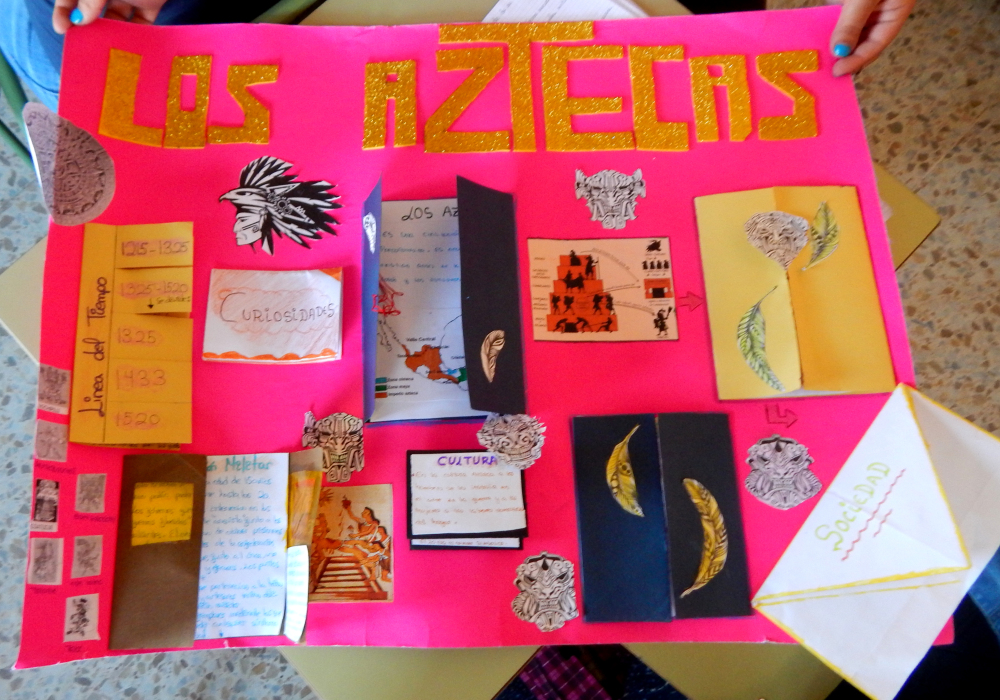 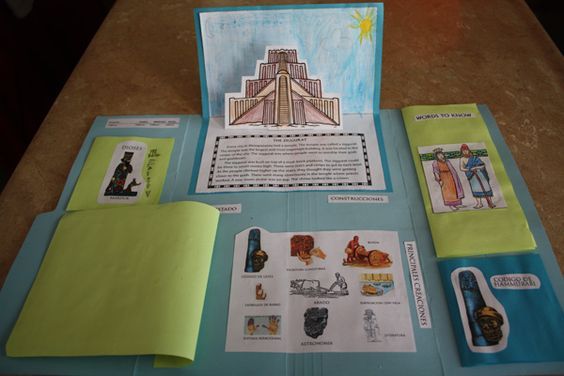 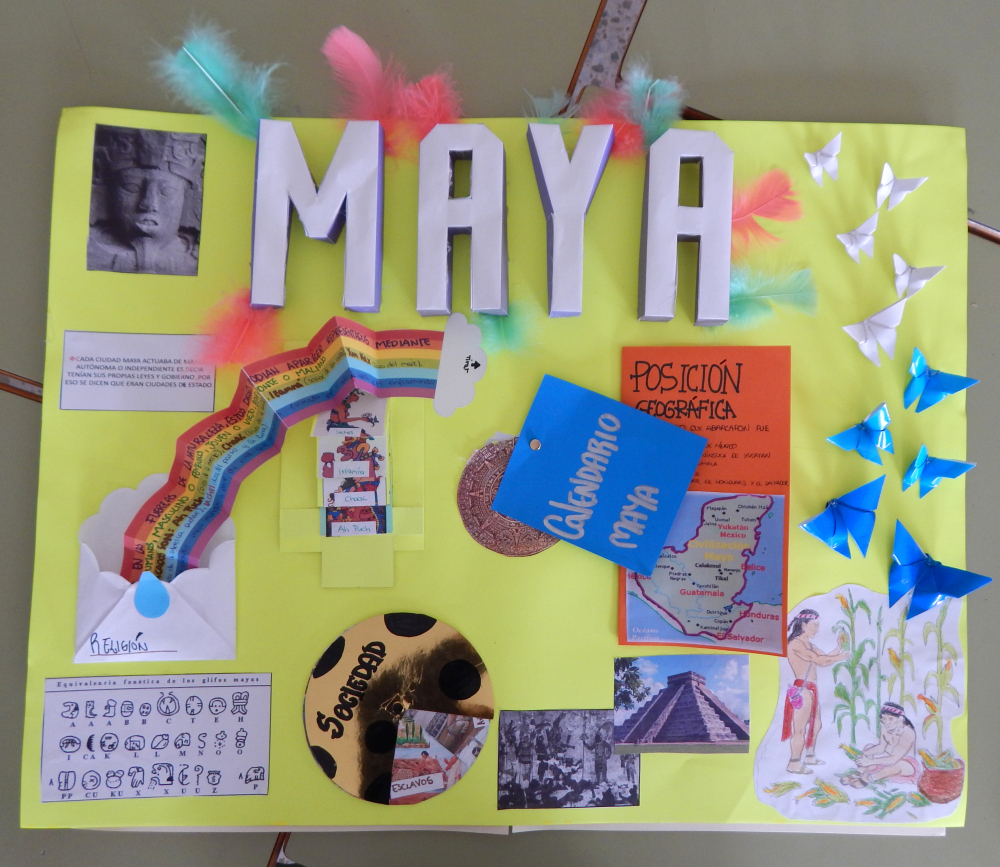 Lo importante del Lapbook es que toda la información presentada debe ser secreta, es decir, esconder la información en sobres, detrás de imágenes, etc.
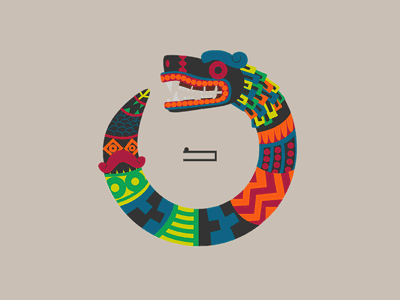 Objetivo: Caracterizar la cultura azteca,  considerando; arquitectura, religión,  organización social, entre otras.
Clase n°2
Religión
Se caracteriza por ser politeísta, creían en muchos dioses  asociados a la naturaleza. Sus divinidades principales  fueron:
-Ometecuhtli: es el dios de la dualidad, del hombre y la
mujer, del sol y la luna.
- Huitzilopochtli, dios de la guerra, se le ofrecían  sacrificios.
-Quetzaltcoatl: dios del aire que se representa como  una serpiente emplumada, era el creador y el  benefactor de la humanidad.
-Tezcaliploca: uno de los dioses principales,  representaba al dios maligno de la noche y su alimento  era el corazón de los hombres. Portaba un espejo, en  que se reflejaban los hechos de la humanidad.
Religión: La lucha de dos dioses
Según una antigua leyenda, Quetzalcoatl  era un líder bondadoso que apartó a su  pueblo de los sacrificios humanos. Era de  piel blanca, de larga barba y predicaba el  amor y la colaboración. Tezcatlipoca, un  sacerdote rival, humilló a Quetzalcoatl  haciéndole beber una droga que le hizo  perder la cordura por unas horas. Bajo el  influjo de droga, Quetzacoatl se puso en  ridículo delante de sus súbditos y tuvo que  exiliarse. Al salir de la ciudad, Quetzalcoatl  juró volver para vengarse y recuperar su  ciudad. Los aztecas siempre esperaron que  Quetzacoatl regresara entonces cuando  Hernán Cortés, llego a conquistarlos, los  aztecas creyeron que era Qetzalcoatl que  venía a cumplir su promesa de venganza y  lo recibieron con oro y fiestas creyendo que  el era la serpiente emplumada.
Sacrificios humanos
Un elemento fundamental en el culto religioso  eran los sacrificios humanos, que para los  aztecas eran una especie de compensación o  pago que los hombres daban a los dioses. La  sangre mantenía vivo al sol.
Realizaban las llamadas “Guerras Floridas” con  el fin de hacer prisioneros para el sacrificio. El  sentido de la ofrenda de seres humanos y  animales era alimentar a las deidades
solares para asegurar la continuidad de su
aparición cada día y con ello la permanencia de  la vida. Entre mas ferros el guerrero capturado  mas satisfechos estarán los dioses. Incluso  existían guerreros que ganaban y decidían  ofrecerse en sacrificio por que era un honor.
Tzompantli: altar donde se empalaban ante la  vista pública las cabezas aún sangrientas de los  cautivos sacrificados con el fin de honrar a
los dioses. Es una estructura que derivaba de la  práctica entre los antiguos aztecas. Decapitar a  las víctimas de los sacrificios humanos y  conservar sus cráneos en una especie de  empalizada de madera. No sólo servía como  advertencia para los enemigos, sino que  celebraba la vida, más que la muerte.
La educación
EL Calmécac: era la escuela para los hijos de los  nobles aztecas. En esta escuela se les entrenaba para  ser sacerdotes, jueces, maestros o gobernantes,  educándolos en historia, astronomía y otras ciencia,  la medición del tiempo, música y filosofía, religión,  hábitos de limpieza, cuestiones de economía y  gobierno, y sobre todo, disciplina y valores morales.
Había maestros especiales que les enseñaban la  tradición, y leían y aprendían de memoria las  historias ilustradas en los códices.
El Telpochcalli : eran centros en los que se  educaba a los jóvenes del pueblo, a partir  de los 15 años, para servir a su comunidad y  para la guerra. A diferencia de los nobles que  asistían al calmecac, los plebeyos, conocidos  genéricamente como macehualtzin, asistían  al telpochcalli. Estas escuelas para jóvenes se  encontraban en cada barrio o calpulli.
Piedra del sol: Calendario azteca
La Piedra del Sol o piedra de los  soles es un disco monolítico con  inscripciones alusivas a
la cosmogoníamexica y los cultos  solares de los aztecas. Es común e
incorrectamente llamada Calendario
Azteca.


Dentro de este monolito están  descritos los movimientos de los  astros y algunos ciclos en donde los  meses duraban veinte días, los años  dieciocho meses y los siglos 52 años,  los cuales se renuevan son cíclicos.
En el centro del monolito se encuentra el  rostro del dios solar Tonatiuh dentro del glifo  "movimiento" , con sus dos manos. Además  en cada mano, sus garras apretan un corazón  humano, y su lengua está representada como  un cuchillo de pedernal o una larga barba  representando su sabiduría.
Las cuatro eras: Los 4 soles
En el cuadrado superior derecho se representa el 4  Jaguar, día que, tras 676 años, la primera era acabó al  surgir de las entrañas de la tierra, monstruos que  devoraron a la gente.

A su izquierda, está 4 Viento que recuerda que tras 364  años, vientos huracanados sacudieron la tierra e  hicieron que los que no pereciesen se convirtiesen en  monos.

Bajo éste, 4 Lluvia de fuego. Este mundo duró 312 años  y los que vivieron en él, perecieron o se
volvieron guajolotes tras una lluvia de fuego.

En el cuadrado inferior derecho se encuentra 4 Agua,  antesala de nuestro mundo, que duró 676 años y acabó  cuando los que lo habitaron murieron aprisionados por  las aguas y se transformaron en peces.
Además el disco central contiene los  signos de los puntos cardinales  colocados entre los signos de las Eras:  el Norte, signo 1 Pedernal; Sur, signo 1  LLuvia;Este, con Xiuhuitzolli un signo  heráldico, y Oeste, con el signo 7 Mono.
Actividad: LAPBOOK Azteca (Fase Final)
Materiales: Cartulina, lápices de colores, pegamento, tijeras, regla, etc.
Instrucción: Construya un Lapbook de la civilización Azteca, identificando los aspectos vistos en clases:
El trabajo se entrega al volver del receso.